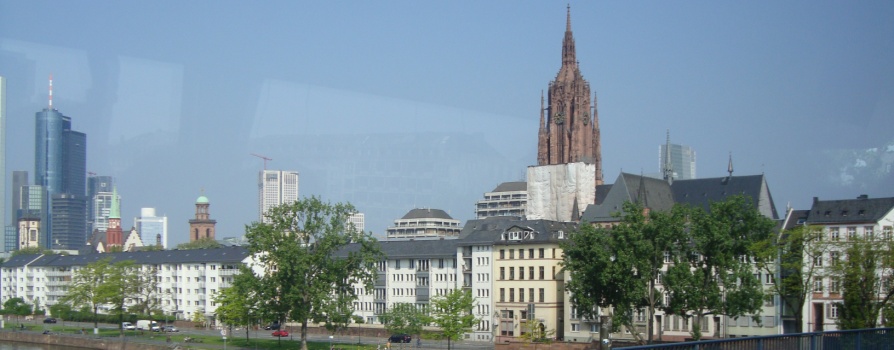 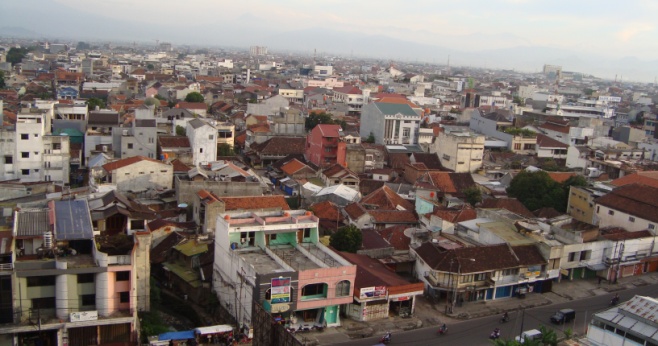 PERTUMBUHAN KOTA DAN URBANISASI
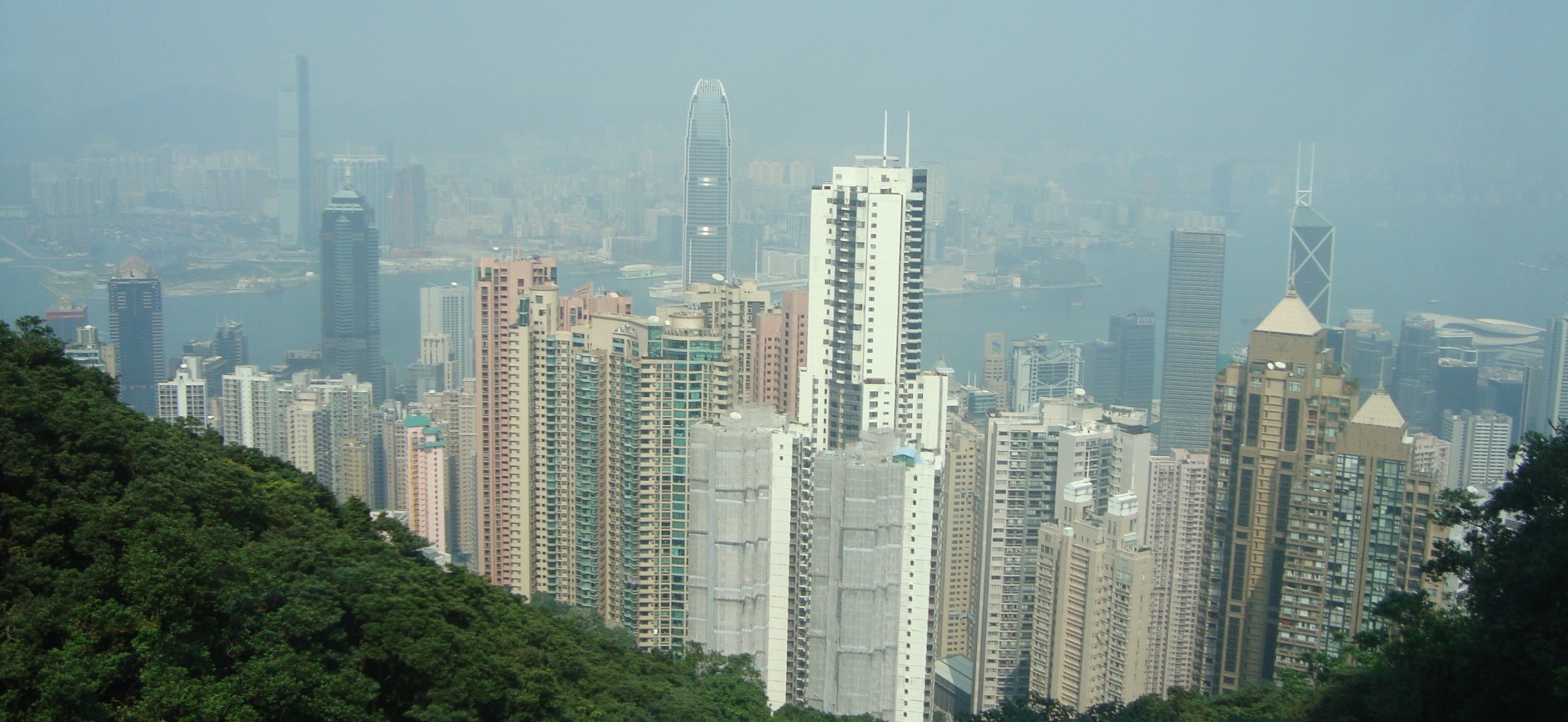 BLESSING AND CURSE
ANUGRAH
KUTUKAN
Employment
Career opportunities
diversity	
Variety of culture
Different life style
Crowding
Alienation
Drugs abuse (narkoba)
Crime (kriminalitas)
Kekerasan (violence)
Fakta
Urbanisasi dan pertumbuhan perkotaan menjadi fenomena seluruh dunia
Tahun 1950-1980 jumlah penduduk dunia (1950=2,5 M; 1980=4,4M)  2 kali lipat
Tahun 1980an  rata2 40% tinggal di perkotaan (dunia)
Tahun 2015 rata2 53% tinggal di perkotaan (dunia)
Tahun 2015 rata  77% tinggal di perkotaan (negara maju)
Tahun 2015  penduduk dunia 7,3 Milyar
		 penduduk Indonesia: 256 juta
54% tinggal di perkotaan (Indonesia)2015
(www.prb.org/Publications/Datasheets.aspx)
Studi tentang urbanisasi (sisi ekonomi)
Tentang:
Proses yang menyebabkan (inisiasi) urbanisasi
Kekuatan yang mempertahankan (sustain) urbanisasi
Pengertian urbanisasi 
Proses perubahan terhadap ekonomi perdesaan (penduduk jarang dan tersebar merata, labor intensive)  ke urban economy yang:
Penduduk padat
Spesialisasi dalam produksi barang dan jasa
Saling tergantung (rumah tangga-perusahaan-pabrik-pemerintah)
Teknologi tinggi
Innovasi
Entrepreunership
lanjutan
Secara alami, urbanisasi menyebabkan konsentrasi spasial
 kepadatan  proximity dari pelaku ekonomi.
Kecenderungan ini, bersama dengan spesialiasiasi produksi, berakibat pada interdependency dan eksternalitas: 	
eksternalitas positif (external benefit): public safety
eksternalitas negatif (external cost); pollution
Kondisi pemicu urbanisasi
Urbanisasi yang berkaitan dengan produksi (Production-Related Urbanization)
Urbanisasi yang disebabkan demand (Demand-Initiated Urbanization)
Production - Related Urbanization
Sisi suplai kombinasi dari:
Comparative cost advantage
Production specialization
Scale of economics
Urbanisasi (dilihat dari sisi produksi)
Comparative cost advantage
Ketersediaan transportasi yang efisien dan reliable
Akses terhadap sumberdaya alam
Iklim yang baik
Sumberdaya manusia yang produktif dan beragam
akibat dari comparative cost advantage (outcome)
Production specialization
Scale of economies (keuntungan ekonomi karena mengadakan kegiatan ekonomi dalam skala besar)
Urbanisasi dipicu oleh
Internal Demand:
Kelompok penduduk dan pertumbuhan pendapatan dapat merangsang produksi lokal pertumbuhanaktivitas usaha meningkat levelnya berdampak pada demand terhadap material dan jasa.
In-migration:
Push factor (tekanan/ melarikan diri)
Pull factor (pensiun, keluarga/teman, kesejahteraan, kenyamanan)
Proses interaktif dari urbanisasi
Bila aktor ekonomi mengeksploitasi comparative cost advantage meningkatkan employment
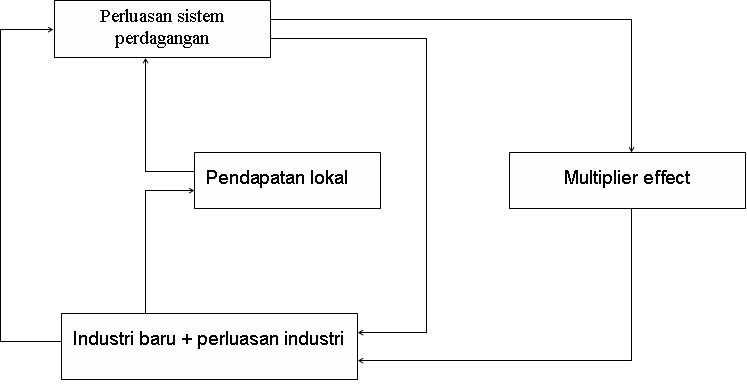